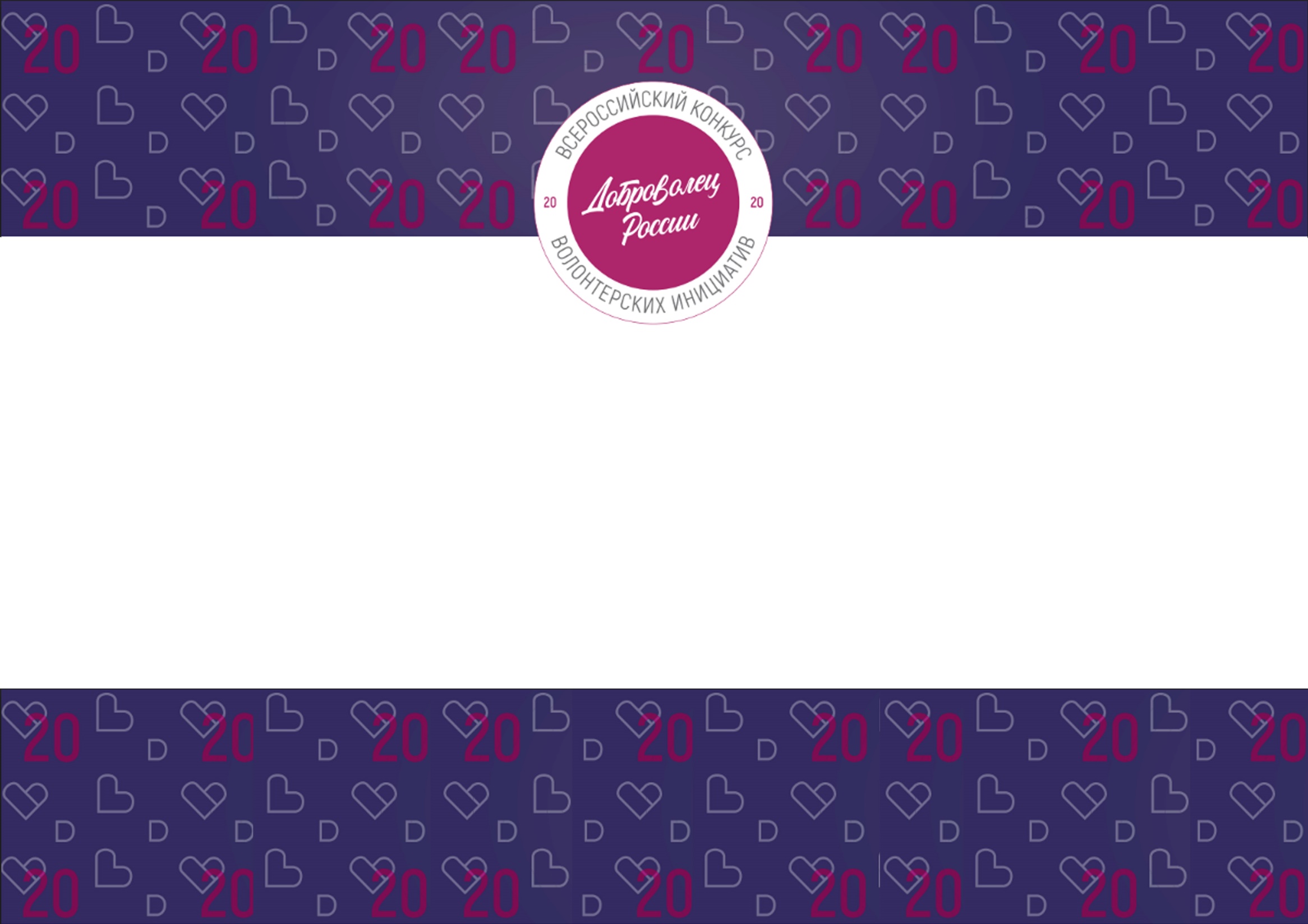 Проект «Дедом Морозом 
может стать каждый» 
Номинация «Помощь детям»
Автор проекта: Гладун Виктория
г. Байконур
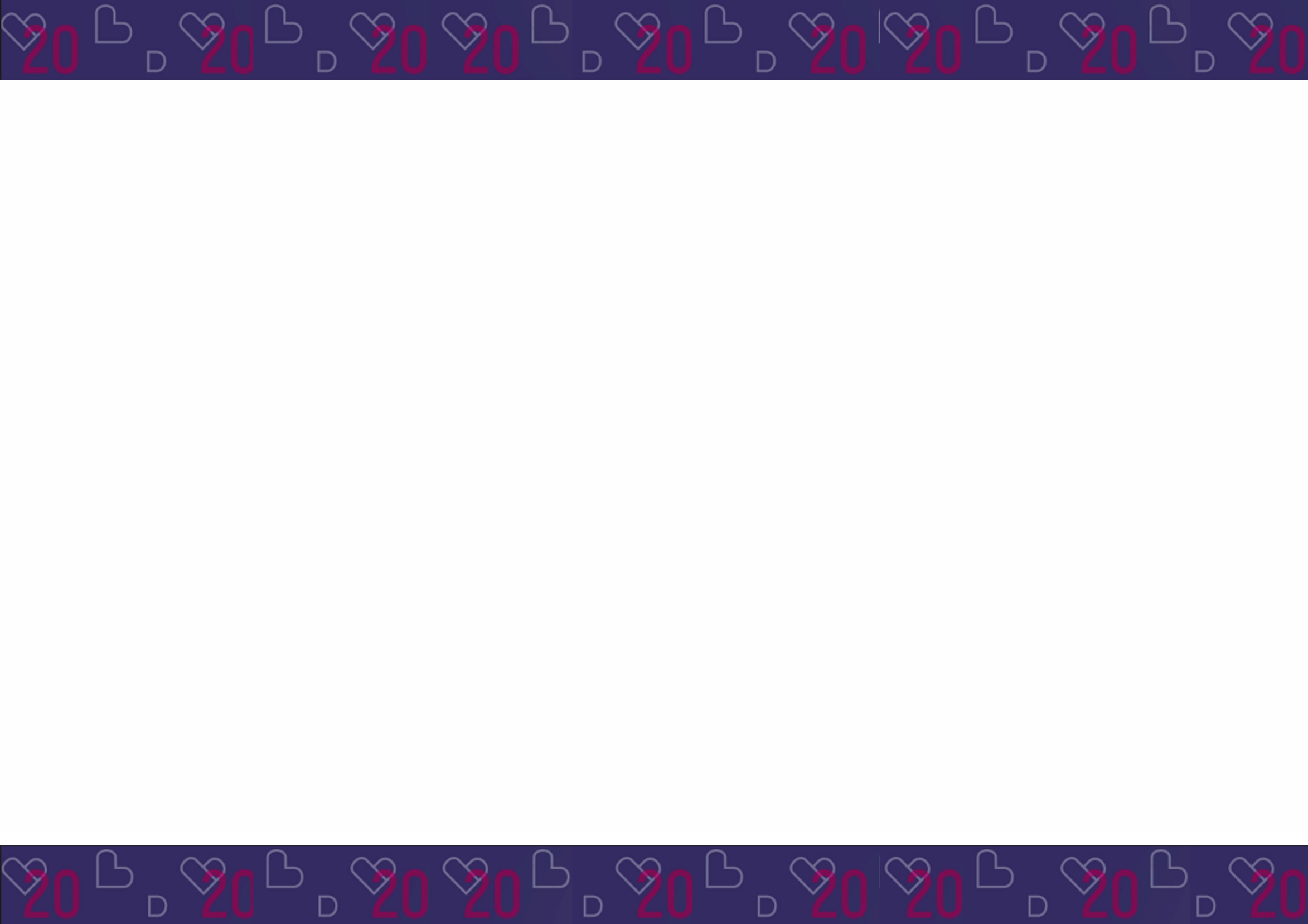 Цель проекта:
дать возможность детям, оказавшимся в сложной жизненной ситуации
(малообеспеченные и многодетные семьи, дети с ограниченными
возможностями здоровья) получить персональный новогодний
подарок посредством привлечения внимания общественности к проблемам
семей данной категории
Реализация:
на территории города Байконур с 2014 года по настоящее время силами
волонтёров Центра поддержки молодёжных инициатив «Звёздный кампус»
и жителей города
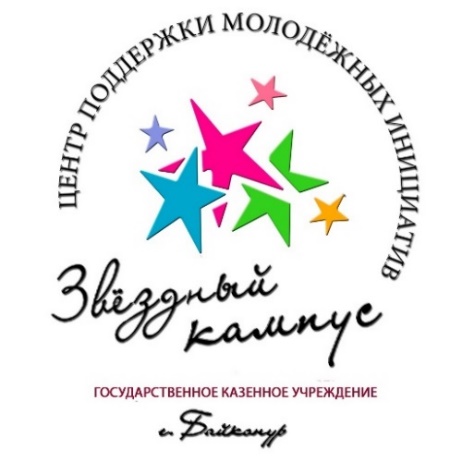 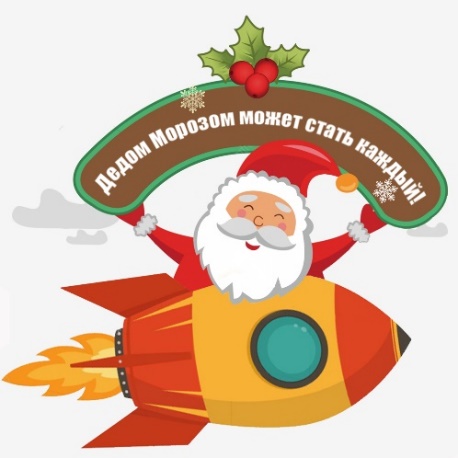 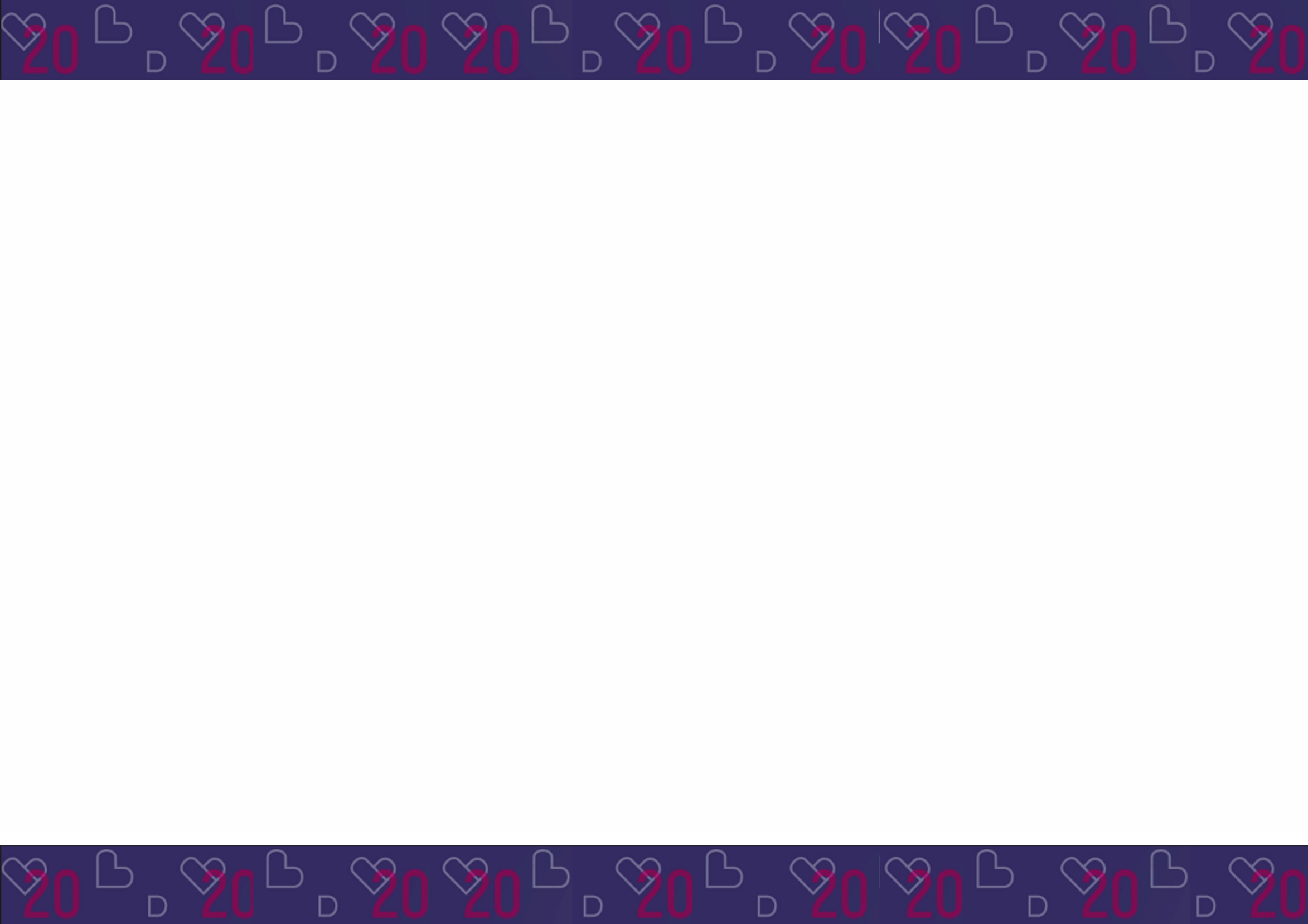 Этапы реализации:
Составление списков детей, оказавшихся в трудной жизненной ситуации

Дети пишут письмо Деду Морозу

Публикация писем в социальных сетях (официальная группа проекта)

Каждый, кто желает стать Дедом Морозом, выбирает письмо
и приобретает новогодний подарок для конкретного ребенка или жертвует
денежные средства

5.     Формирование подарков и составление маршрутной карты
 
6.     Доставка подарков маленьким адресатам
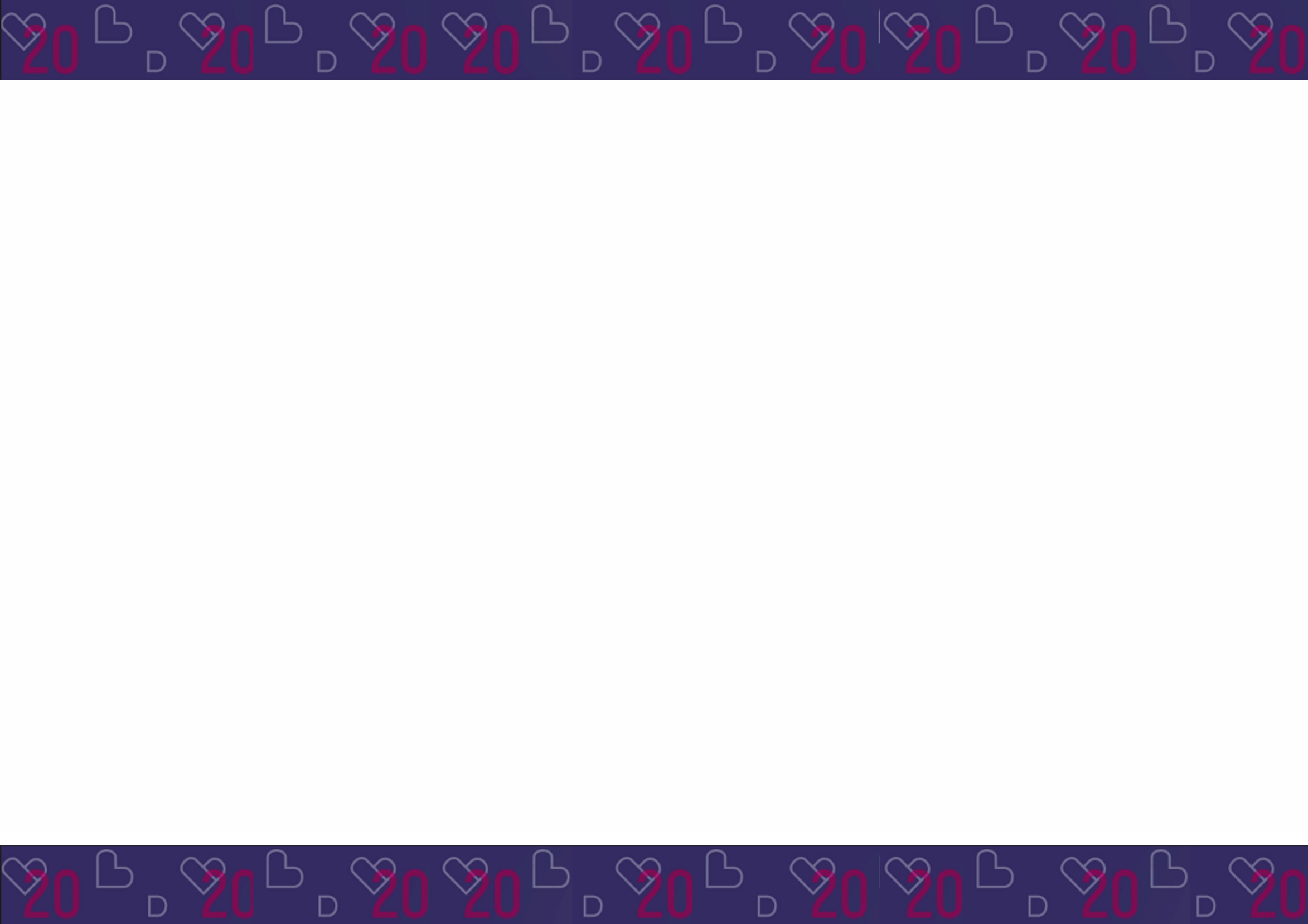 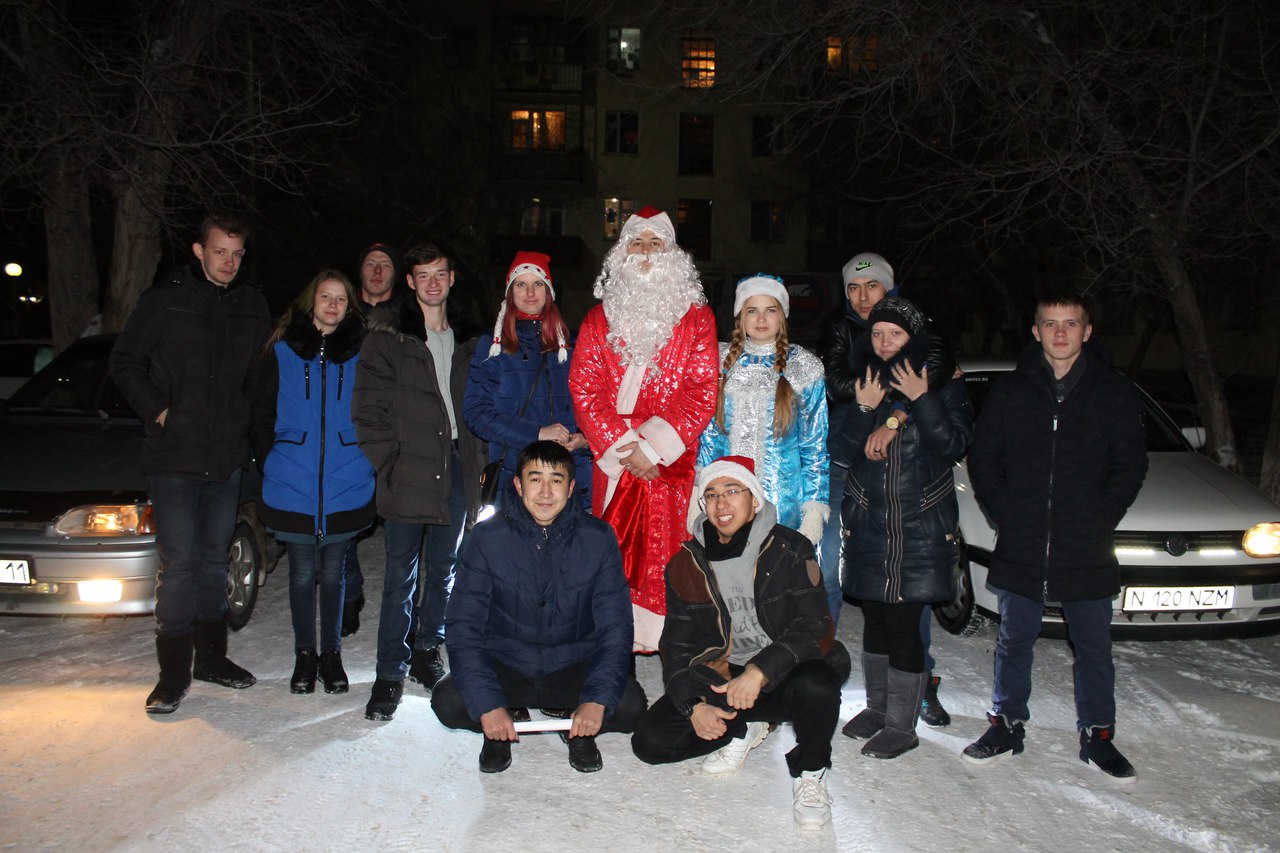 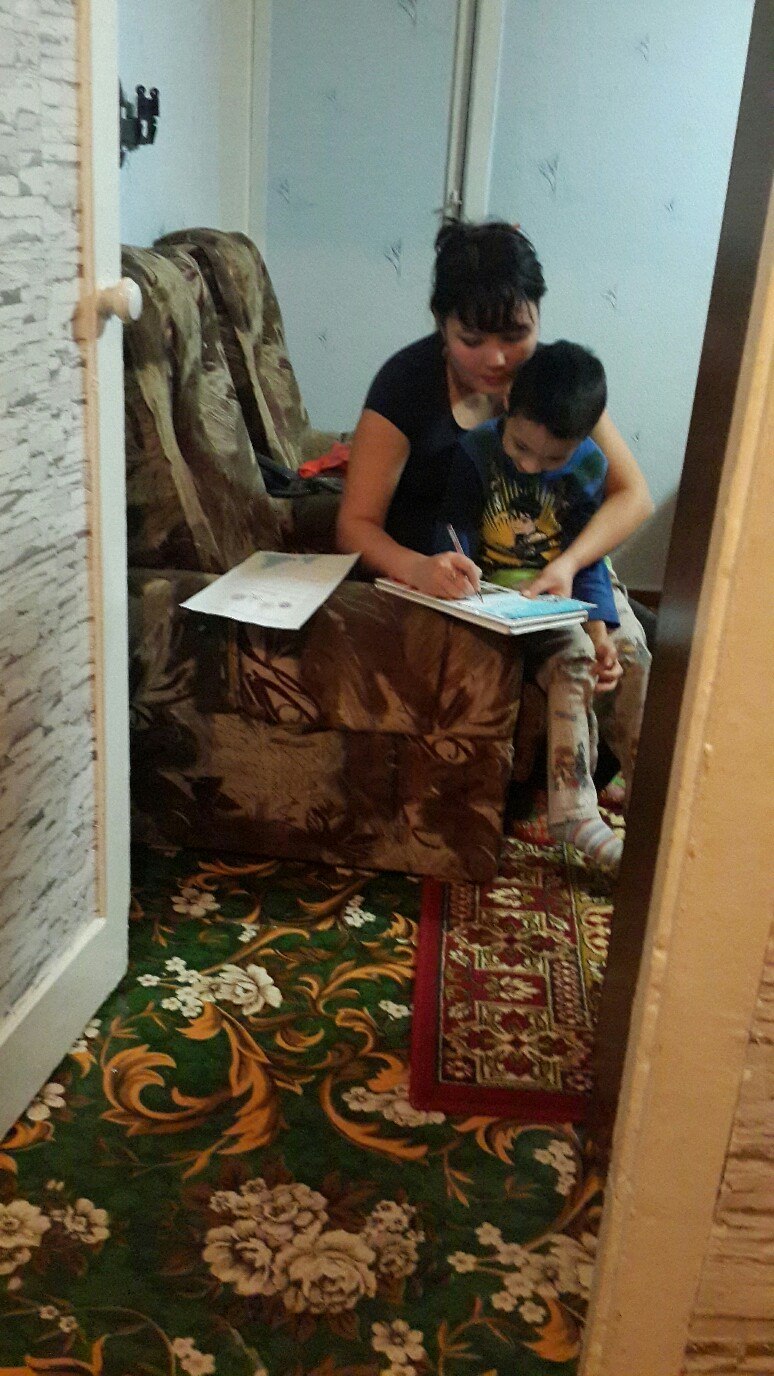 :
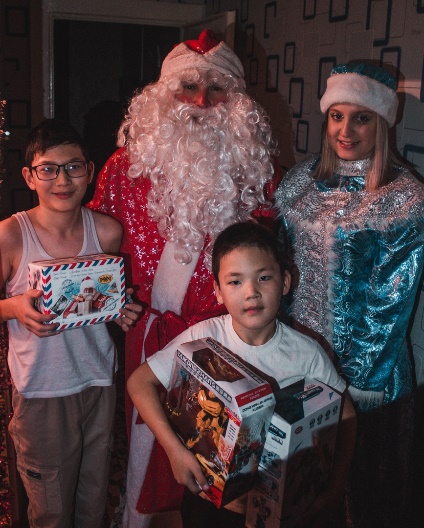 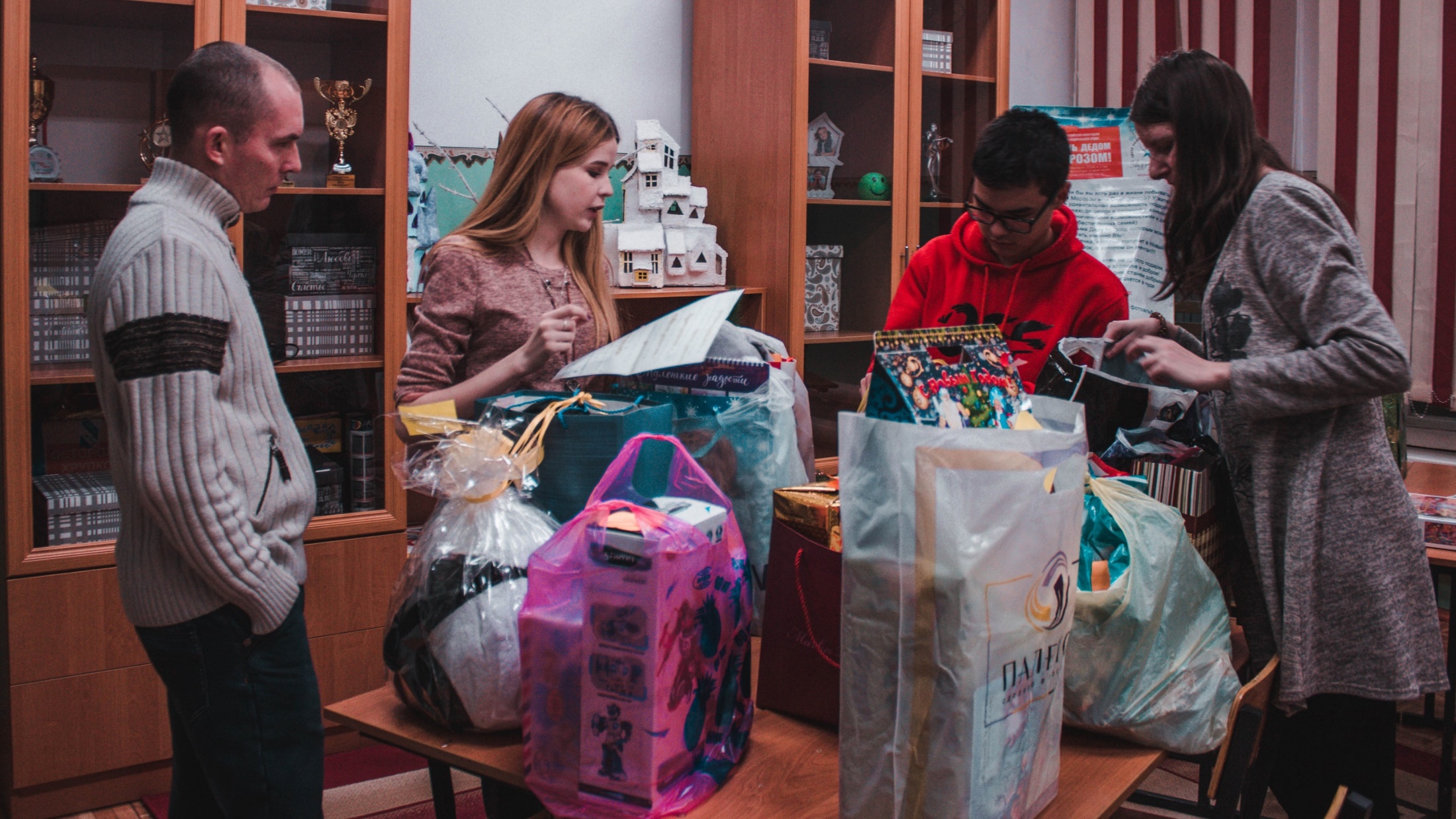 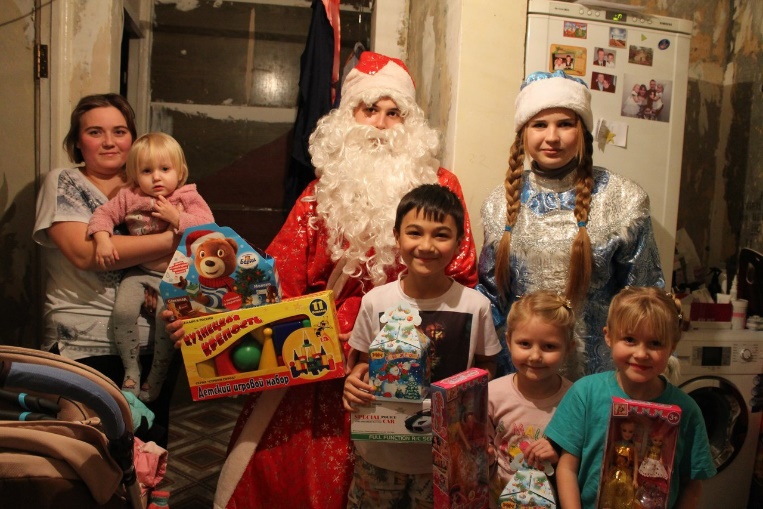 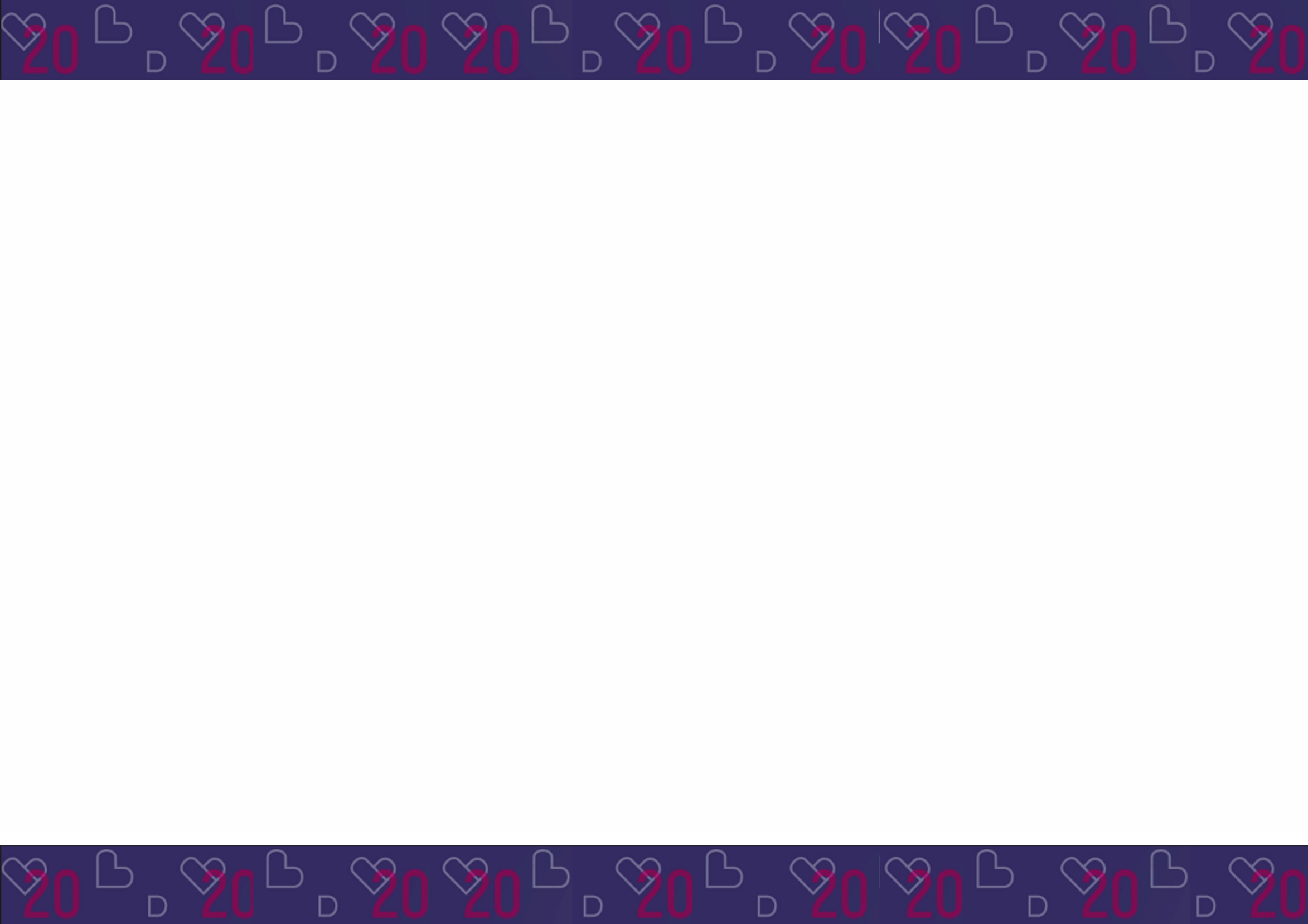 Пример публикации письма
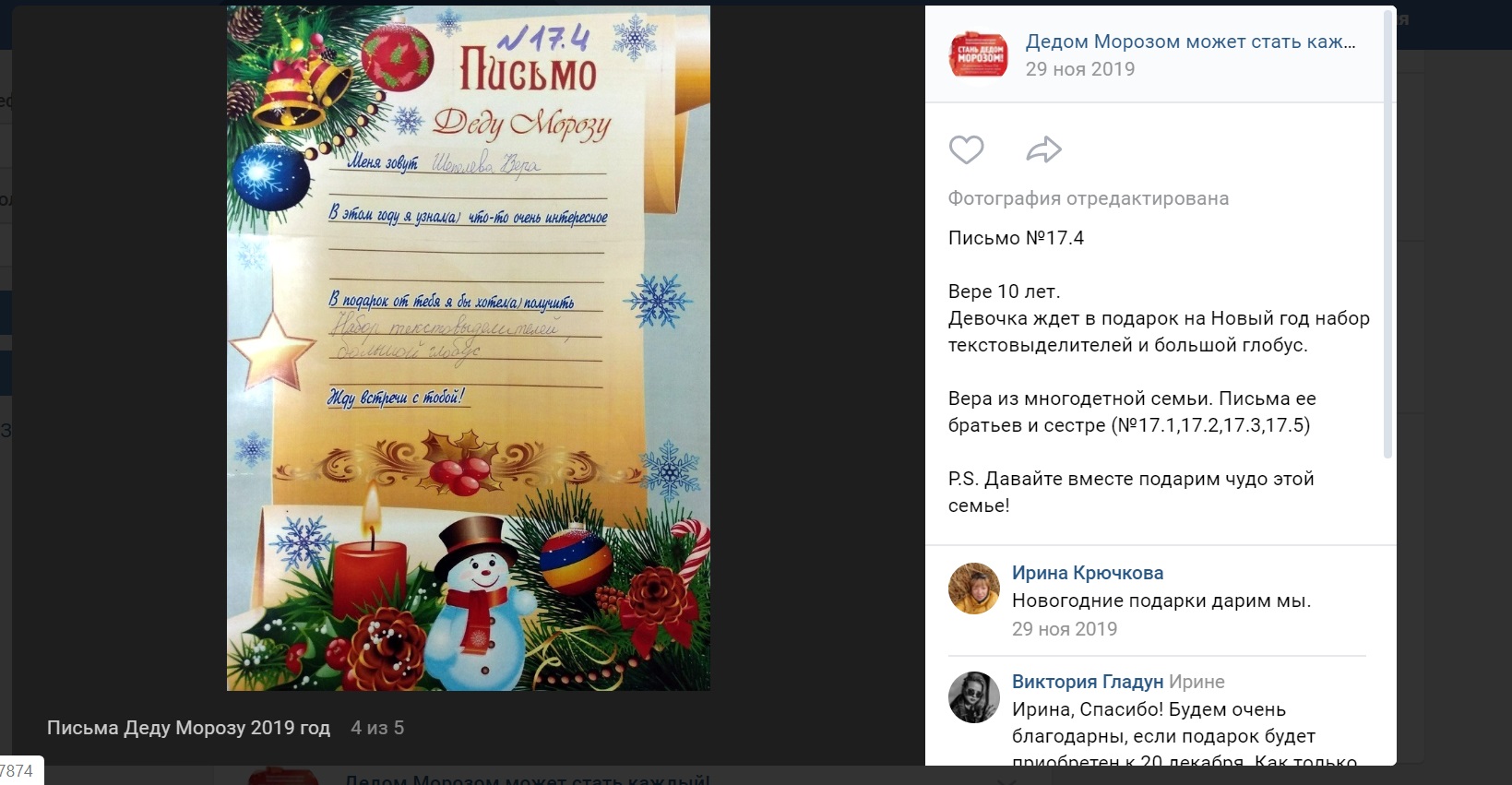 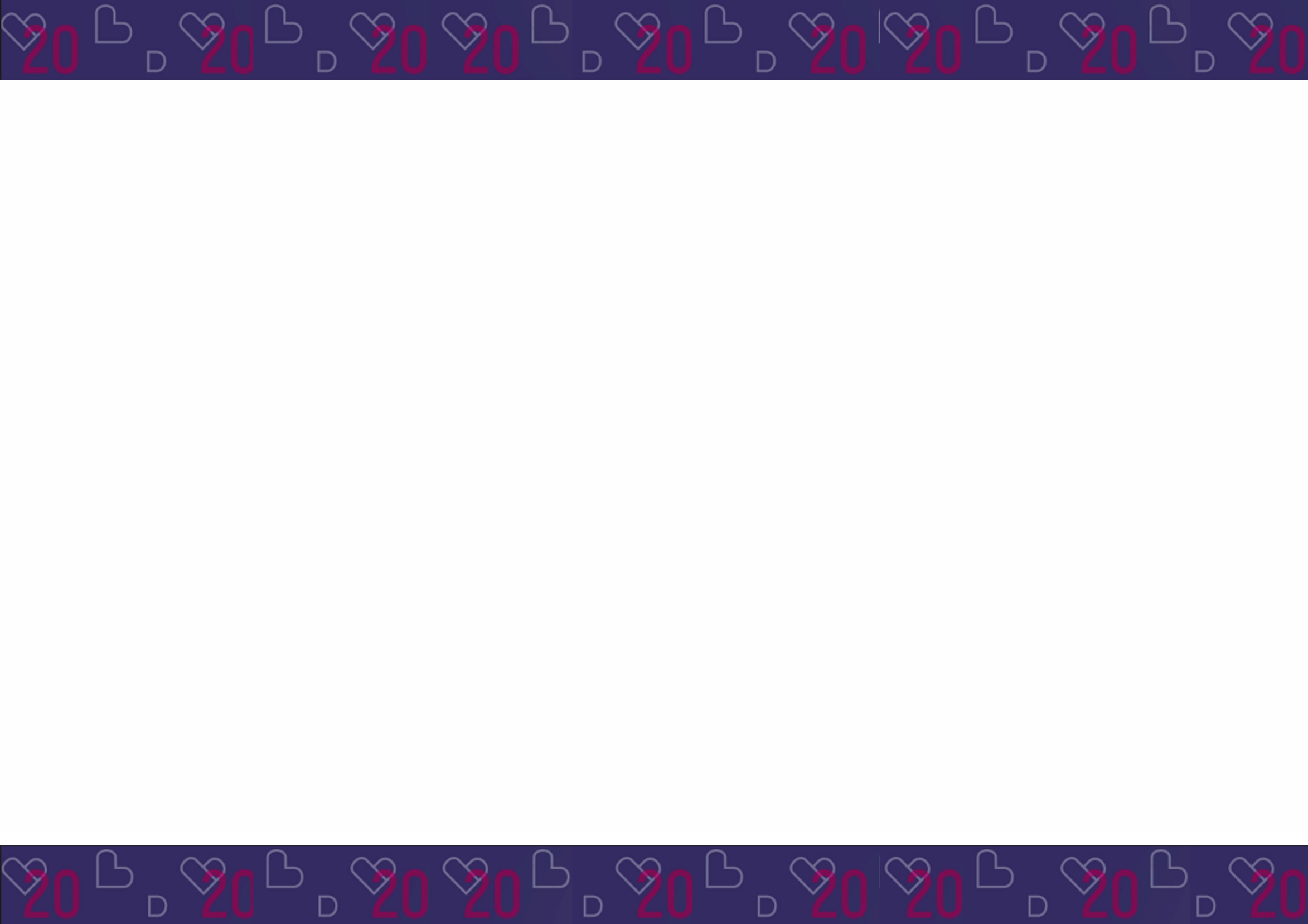 Результаты проекта:
439 детей состоящих на учёте в Управлении социальной защиты 
населения города Байконур, получили желанные новогодние подарки;

численность волонтёрской команды увеличилась с 20 до 110 человек;

привлечение общества к проблемам семей, оказавшимся 
в трудной жизненной ситуации;

 к проекту присоединились общественные организации и учреждения 
города, индивидуальные предприниматели и частные лица
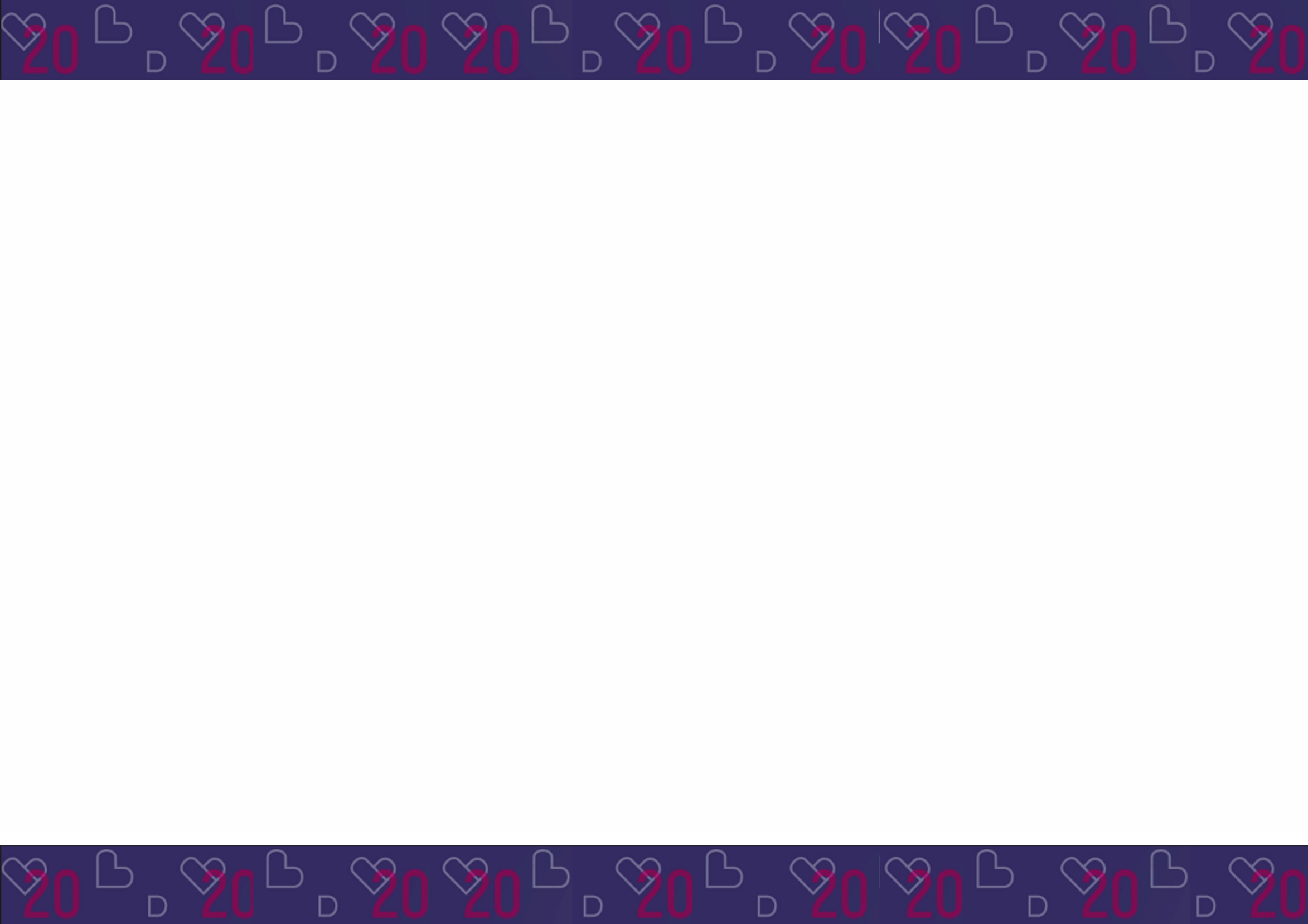 Планируются дополнительные способы 
реализации проекта и его расширения:
увеличение количества детей, охватываемых проектом;

акция «Билет в сказку»: помимо подарка для каждого ребёнка
приобретение билета в кинотеатр на сеанс показа мультфильма/детского 
художественного фильма или на новогоднее театрализованное 
представление в учреждение культуры города;

- бесплатная фотосессия - «В кадре с Дедом Морозом»;

- создание мобильного приложения «Дедом Морозом может стать каждый»
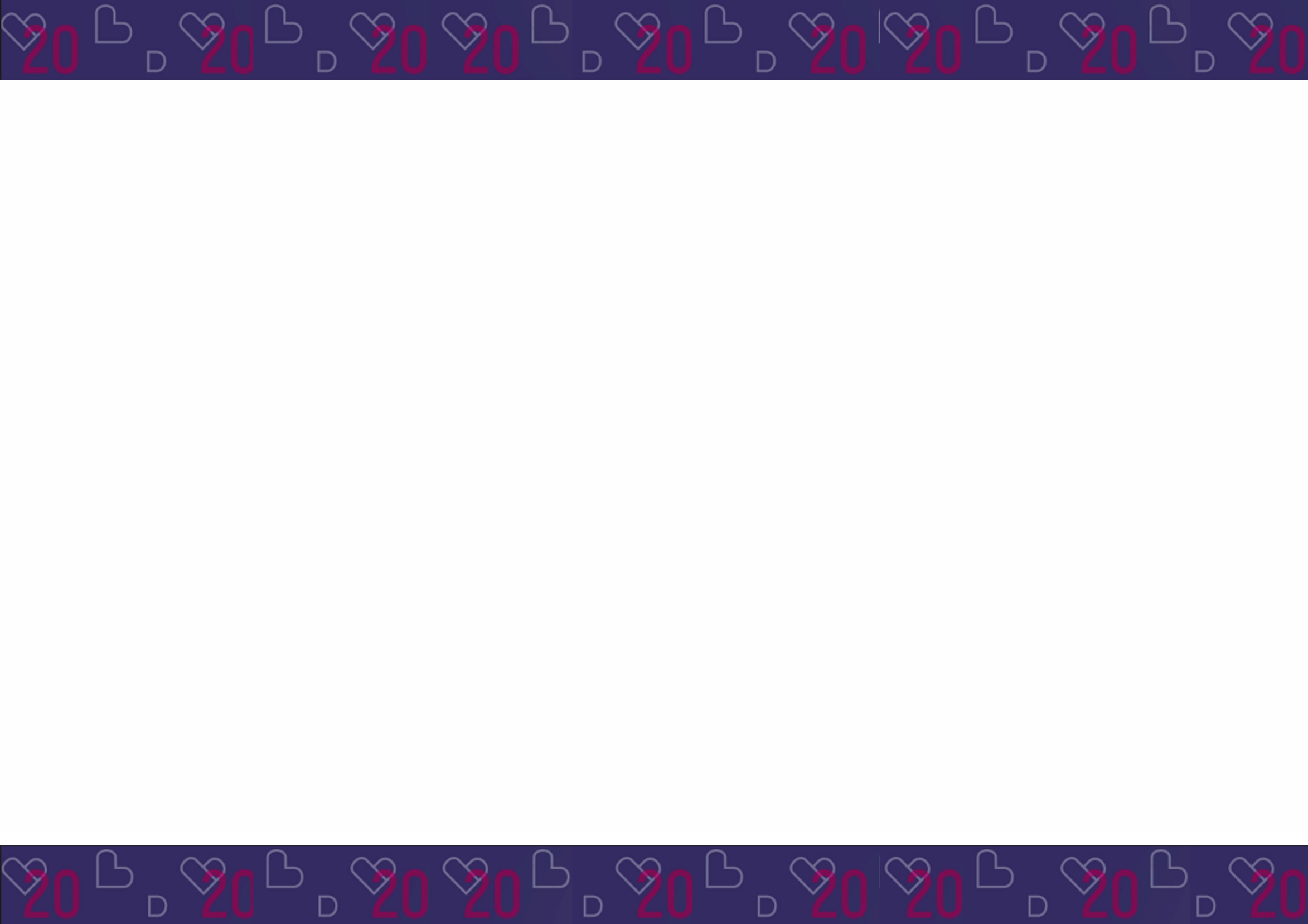 Почему именно этот проект?
 - проект осуществляет свою деятельность за счет партнерских средств и имеет 
минимальный бюджет, может быть реализован как в крупных городах, так и в малых
населенных пунктах, каким является город Байконур (76,5 тысяч человек);

- волонтёрская команда может состоять из минимального количества человек;

- не требуется большого специализированного помещения;

- понятна цель и виден результат для потенциальных благотворителей;

- простая и доступная схема реализации проекта;

- благодаря социальным сетям имеет широкий охват аудитории 
благотворителей
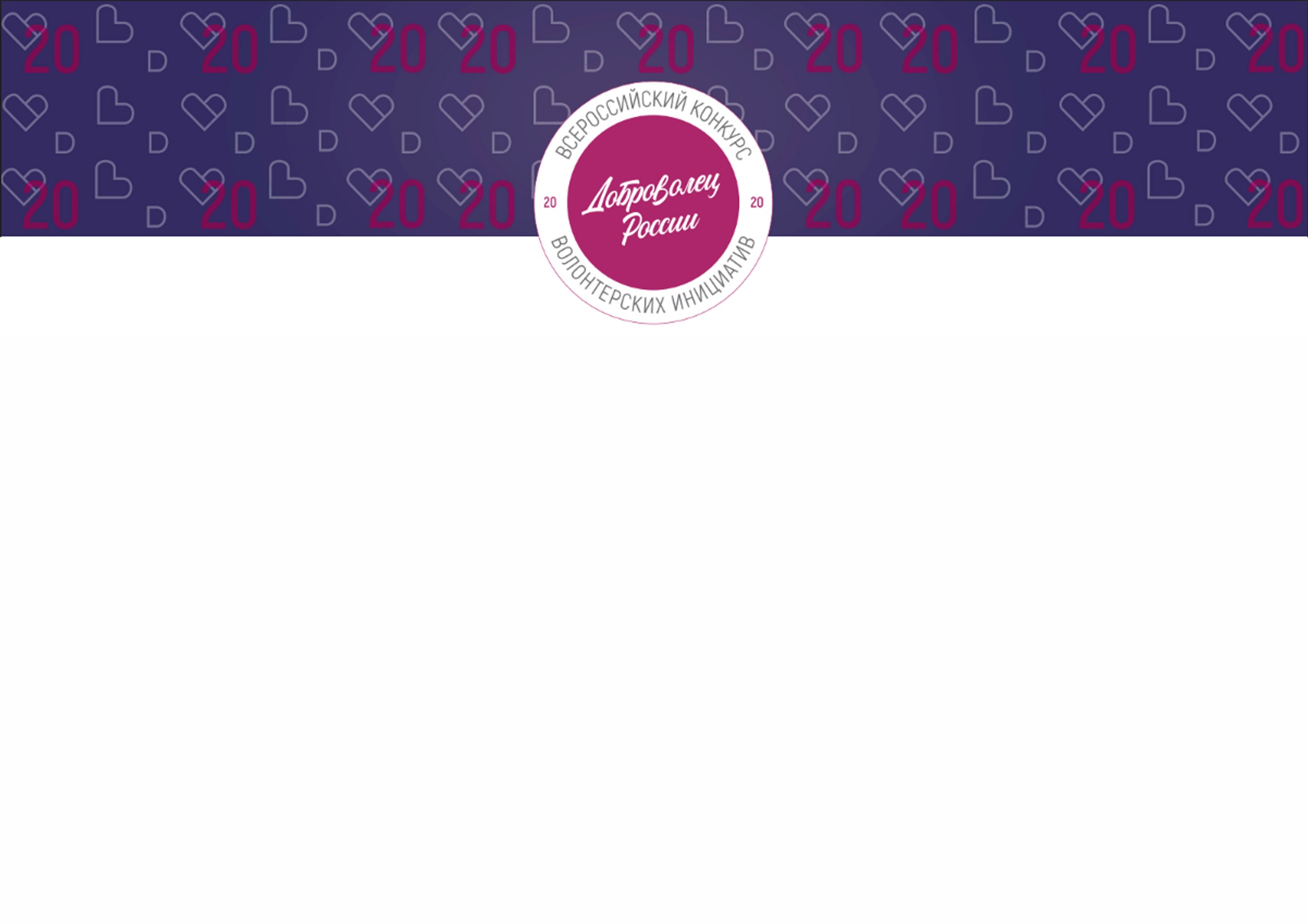 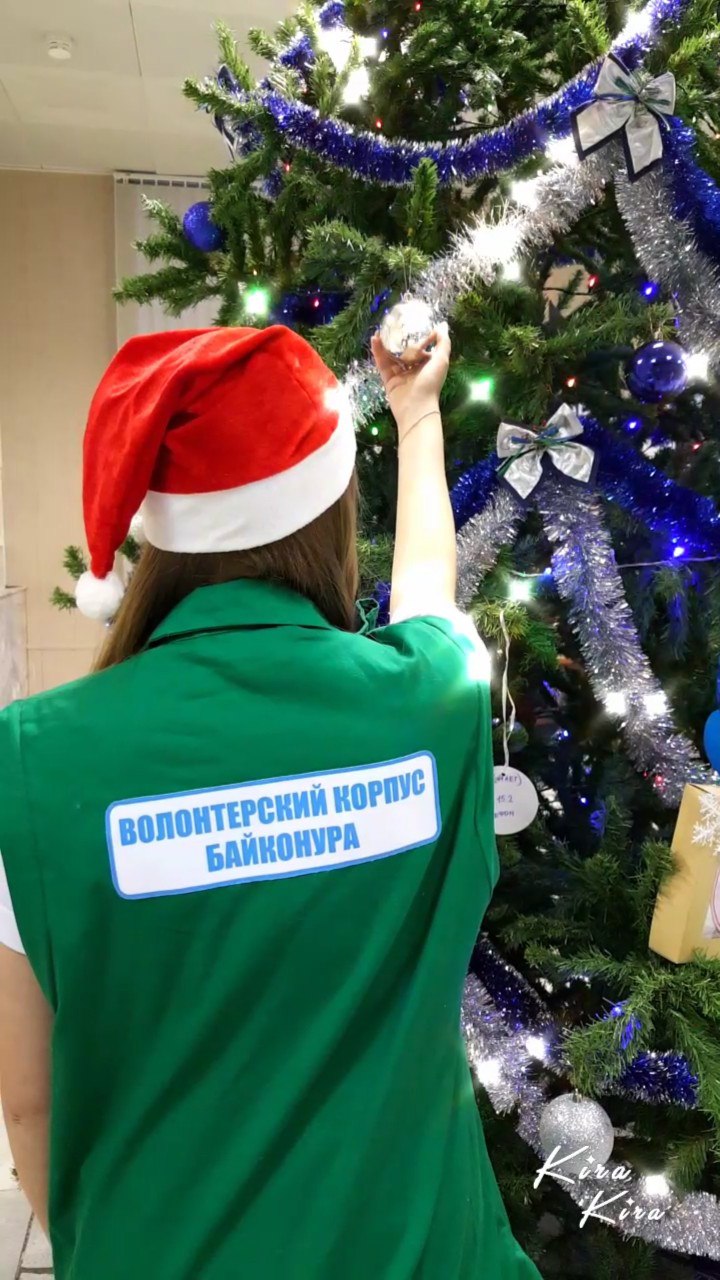 Деда Мороза не существует? 
Ничего подобного: им может стать каждый! 
Ведь, чтобы поверить в волшебство, 
иногда достаточно сделать совсем немного.